IntroductionImplementing the Vision
Jon Pocock
Strategic Programme Director
Outline
Introductions – who am I?
Vision Process & Outcomes
What next?
Strategic
Programme
Director
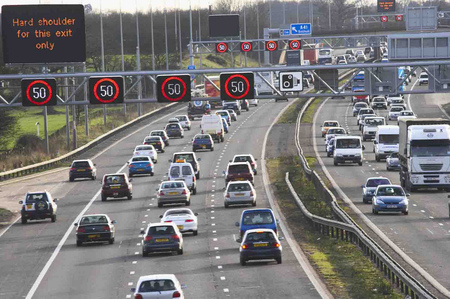 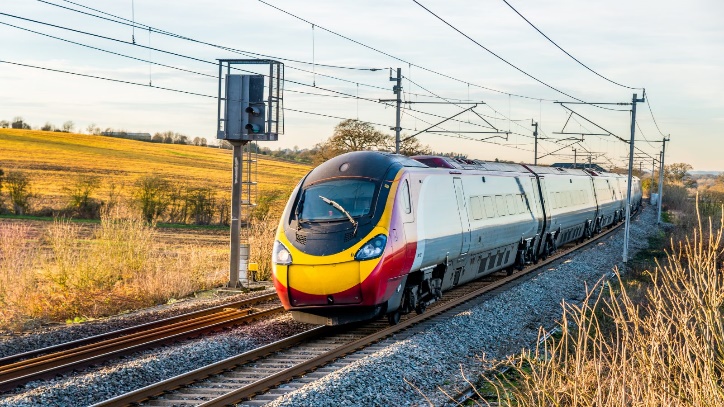 Professional Engineer
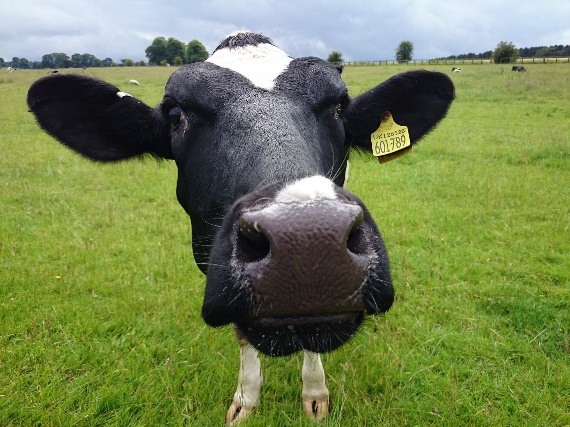 Consultant
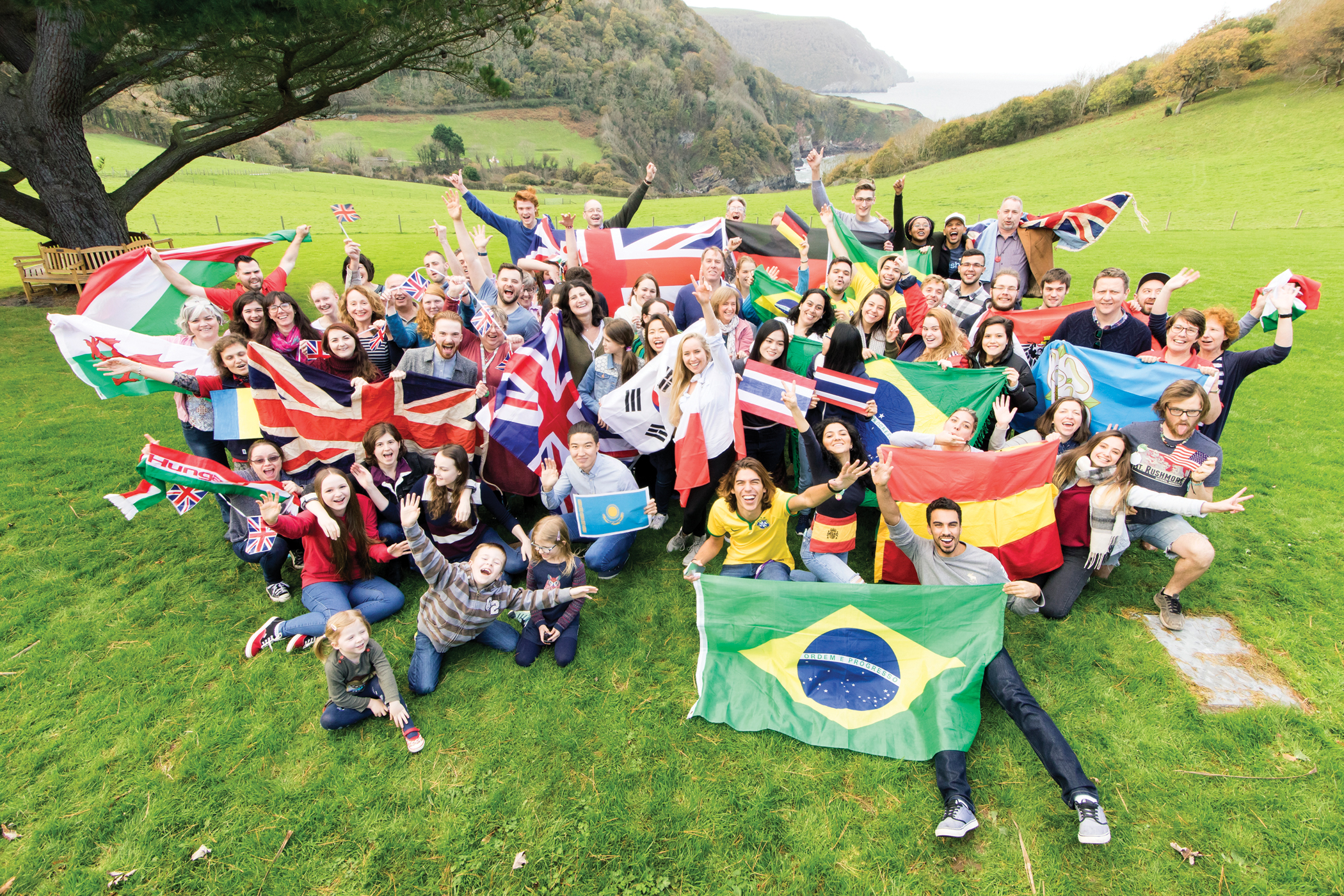 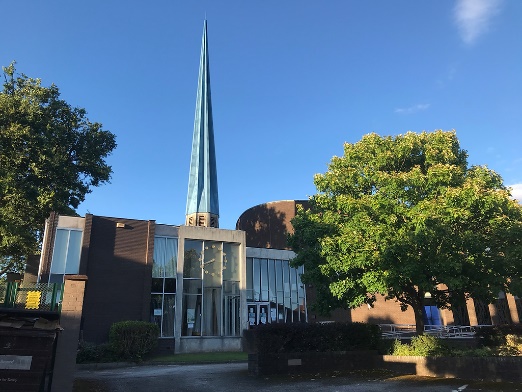 Worship Leader/
Churchwarden
Music / Creative Arts
Director
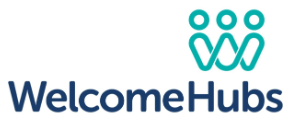 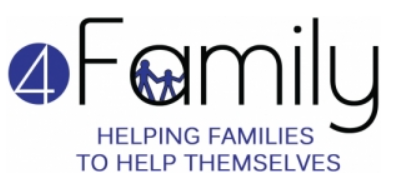 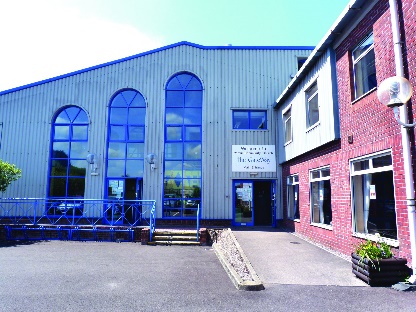 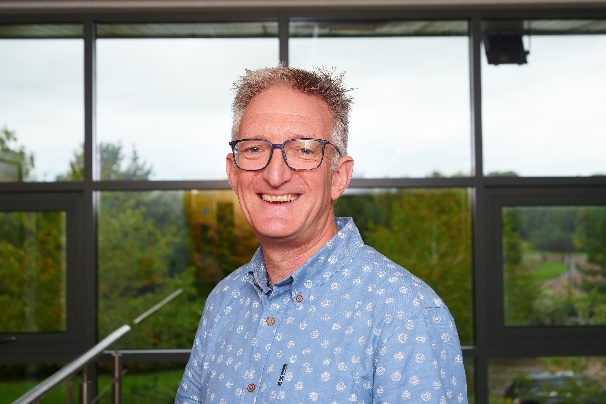 Operations Director
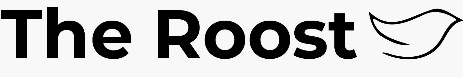 Who is Jon?
Process
Consultation“Casting the Net Wide”
Agreed
Review
Vision:
Vision Casting
Consultation across the diocese
Diocesan
Synod
Bishop’s Council
Small Team
Harriet Roberts: Director of Development - Vision and Strategy
Outcomes: Priorities
We believe in the Gospel.
We believe in the local and seek transformation.
We care about the environment, locally and globally.
We want to engage with young people and the ‘disconnected’.
We want to do bigger, better, bolder things together simply.
The 1.5 million people in our diocese matter.
We want to build new communities of faith.
Together in Christ
Sharing Hope
Outcomes: Vision
Growing braver, fuller faith
Blessing 1.5 million lives, one life at a time
Transformative loving service (in practice)
Engaged locally, working together in loving generosity
Process
Consultation“Casting the Net Wide”
Agreed
Review
Vision:
Vision Casting
Consultation across the diocese
Diocesan
Synod
Bishop’s Council
Small Team
Agreed
Development
Review
Implementation
Development
Strategy:
Diocesan
Synod
Bishop’s Council
Small Team
Jon Pocock: Strategic Programme Director
StrategicProgramme
Director
What does that mean?
Standing back and seeing the bigger picture

Identifying how things interact

Working out the best ways to work towards our vision
StrategicProgramme
Director
What does that mean?
Sometimes we will need to start small, and build our capacity
Sometimes there will be multiple ways, and we need to fit around other things
Sometimes we need to share our different gifts and skills and collaborate
Sometimes we will achieve far more together if we are generous and don’t hoard our gifts
StrategicProgramme: Process
Director
Encourage 
Local Vision
What do we do now?
What is God calling us to do?
Demonstrations of what is possible
Encouragements that we can succeed
Short, simple projects
Easy wins
Definitions
Focus
Resources
Delivery
Clear projects
Analysis
Choices
Areas to explore
Simplest, Most impact, Most easily replicated/transferred
Who, What, Where, When, How?
??  - Learning / refocusing as we go along
Emerging Ideas
Sharing & Celebrating
Telling stories – Learning from each other
StrategicProgramme: Variety
Director
External Resources
Existing Parish Initiatives
Church House
New/Growing Parish Initiatives
Diocesan Resources
Encouraged Initiatives
Innovation / collaboration
Focused support
Parish
Parish
Ideas
Resources
Training
Coordinated support
Parish
Parish
Local
Resources
School
Local
Resources
School
Local
Resources
Under-pinning support
Advice / good practice / networks
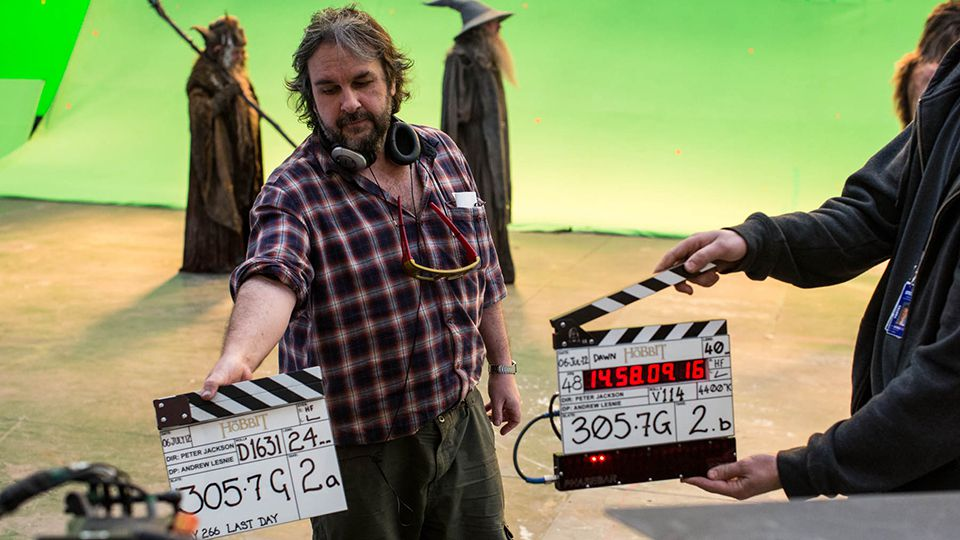 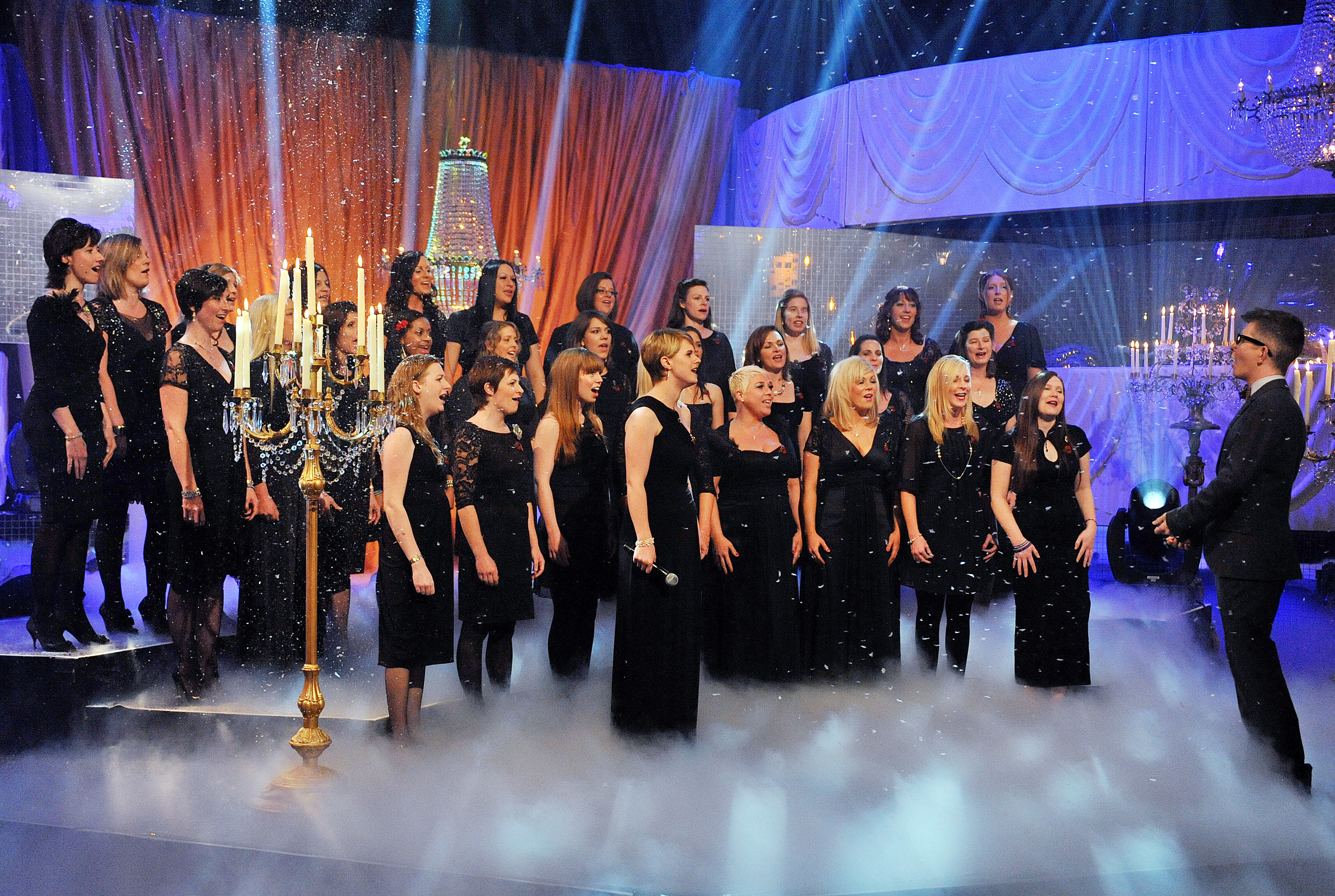 StrategicProgramme
Director
Finding the best way to tell the story
Encouraging everyone to work together
Matching people to the best roles/jobs so they shine
Drawing out the extra-ordinary from ordinary people
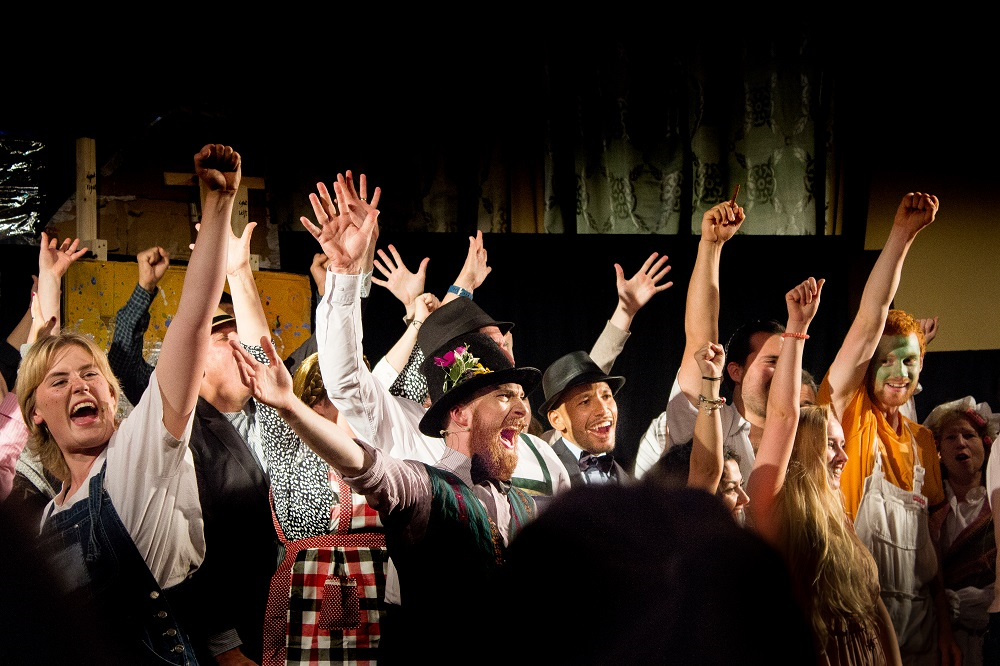 Implementing the VisionQuestions
Jon Pocock
Strategic Programme Director